Путешествие  на  огород
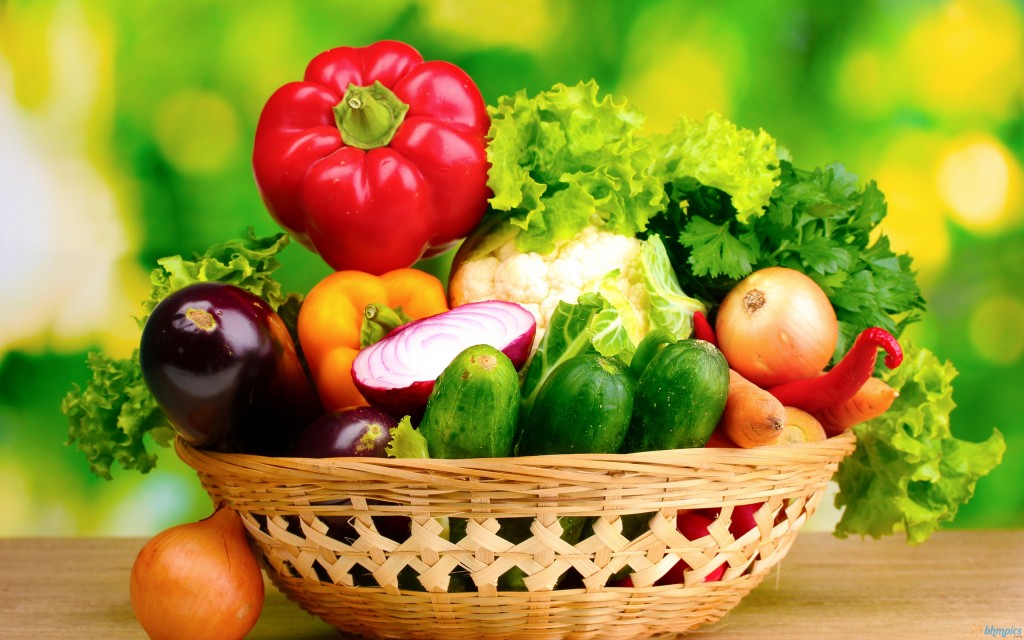 Овощи               









Воспитатель
Платонова Виктория Викторовна
ГБДОУ № 25
Калининского района 
города Санкт - Петербург
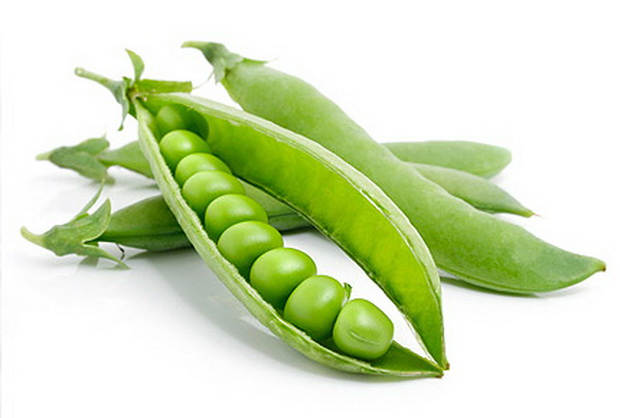 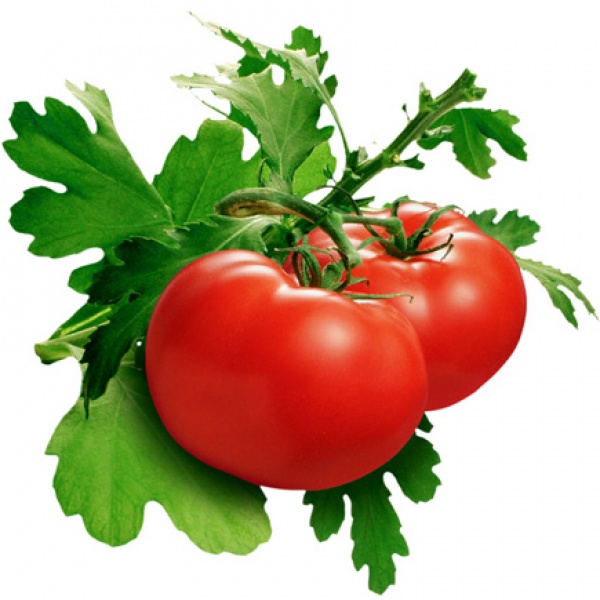 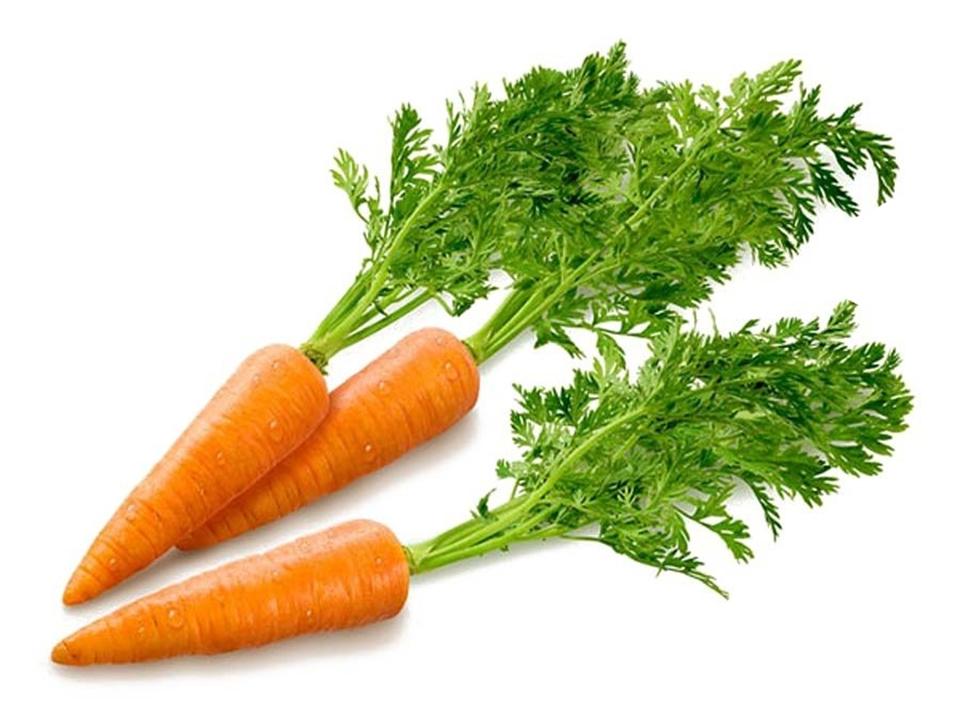 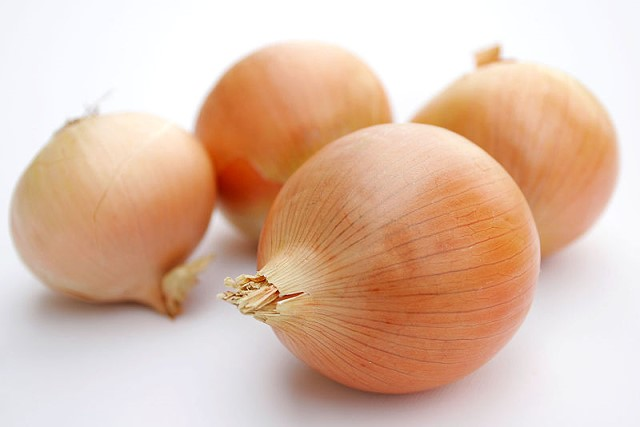 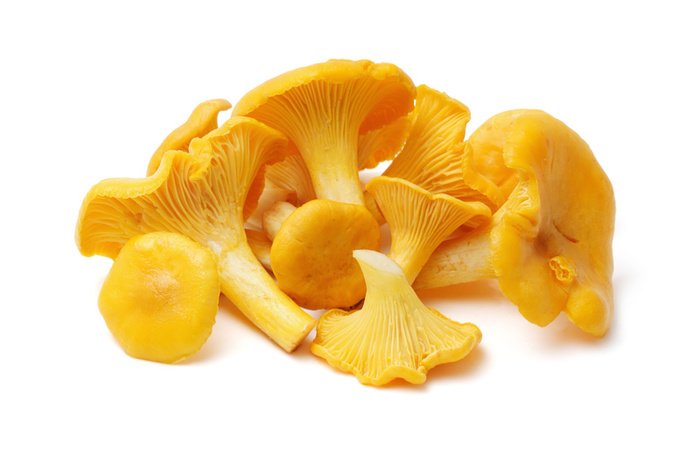 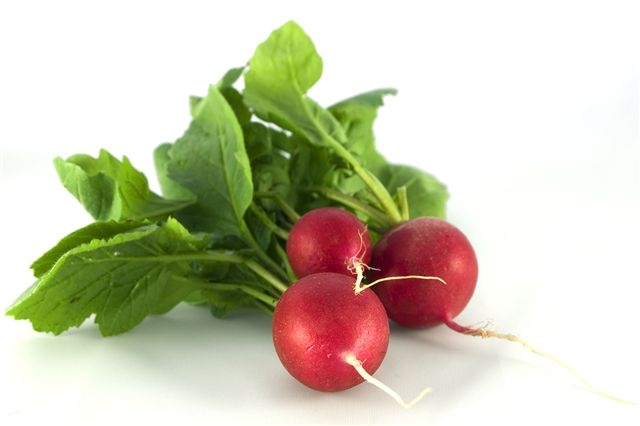 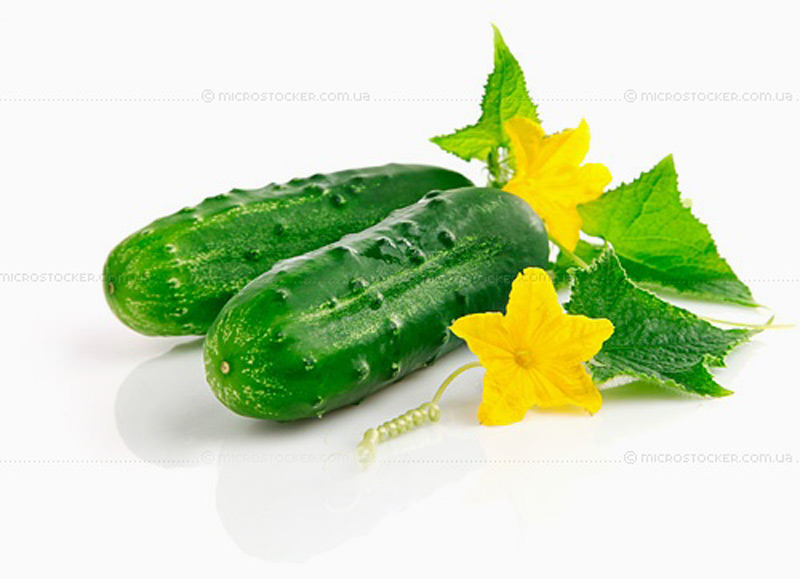 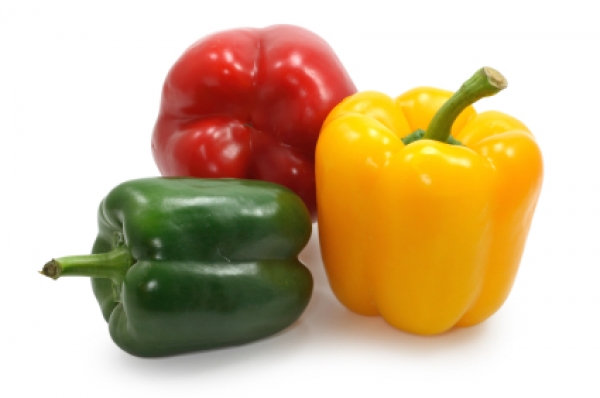 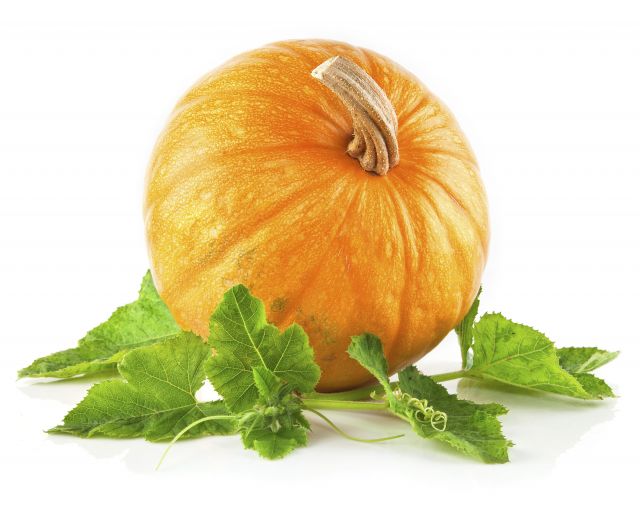 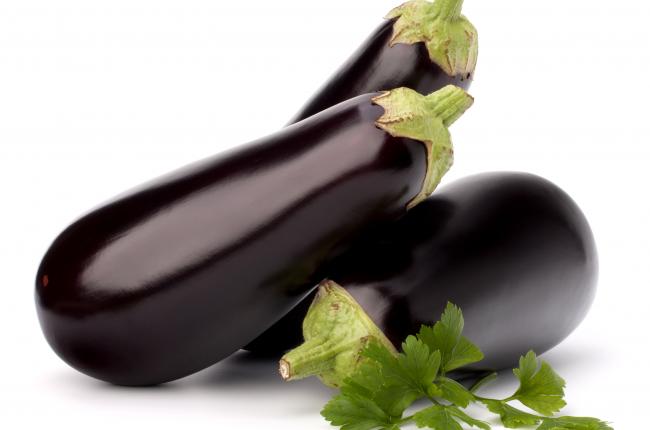 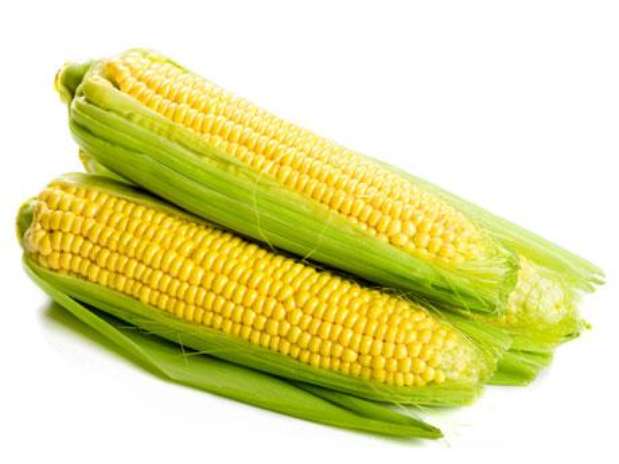 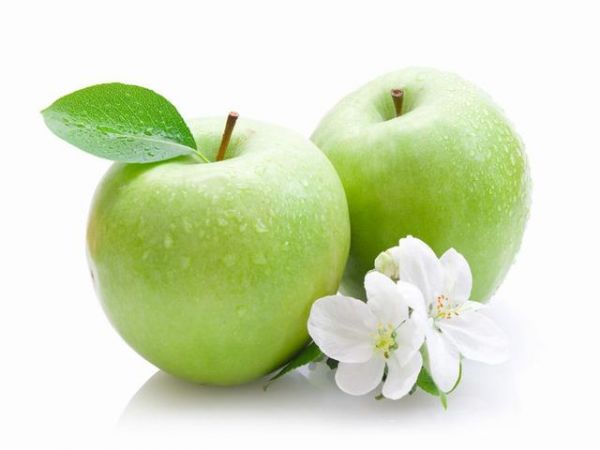 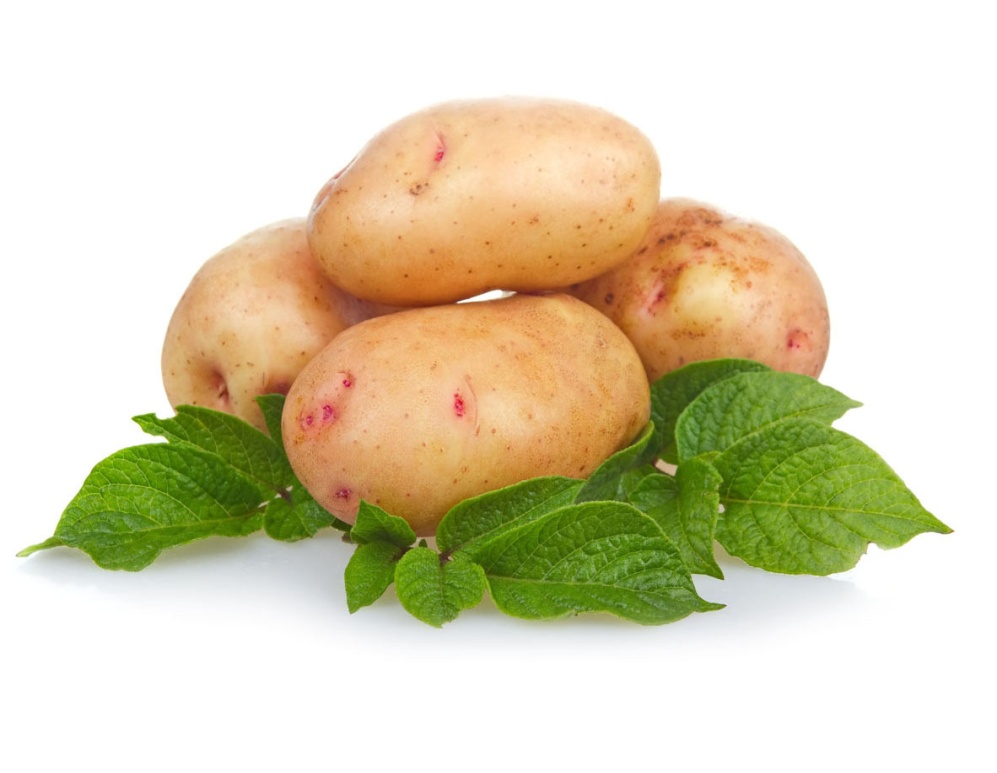 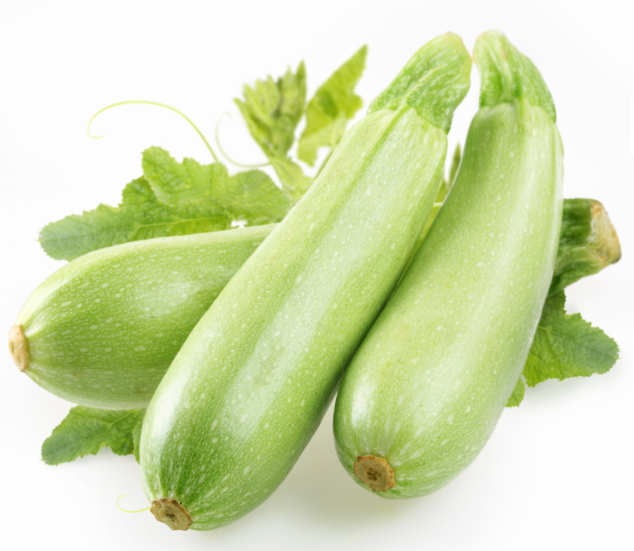 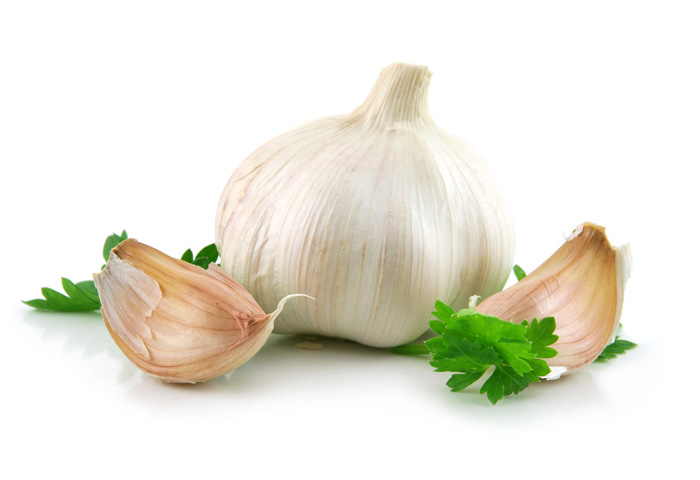 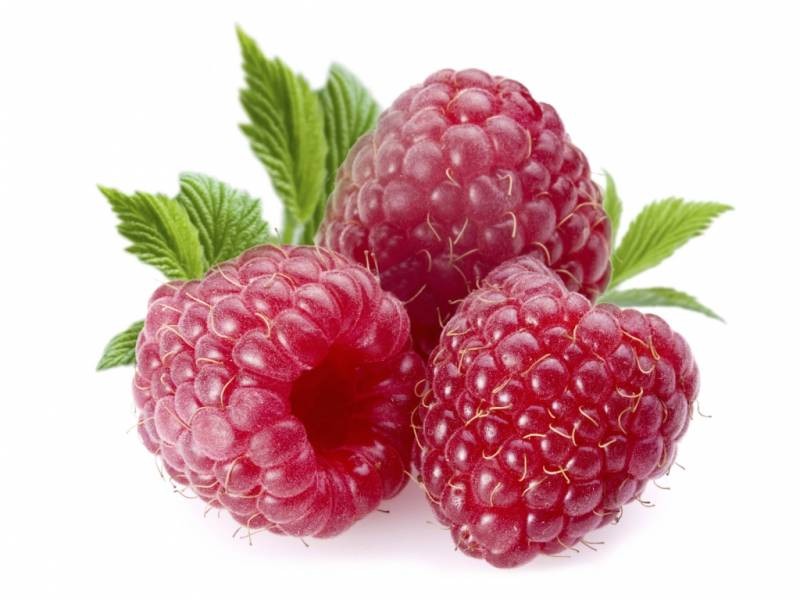 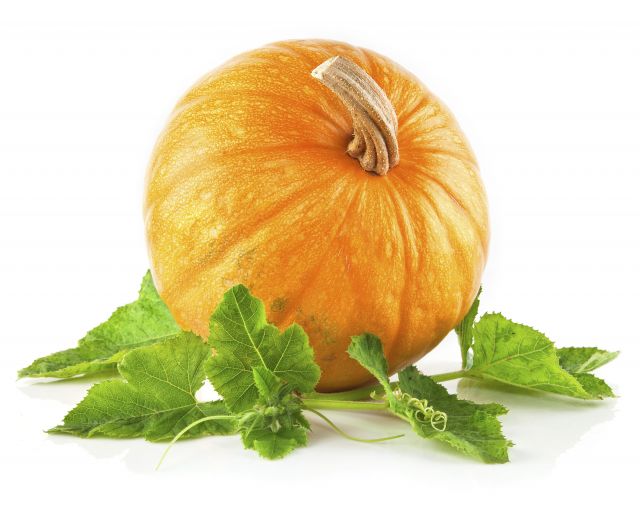 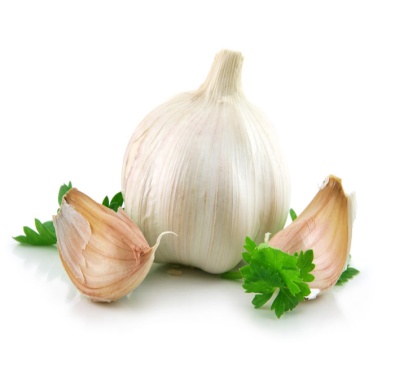 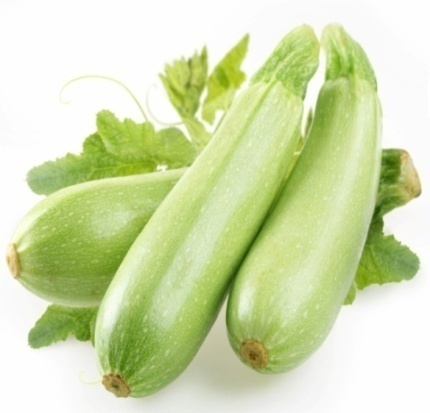 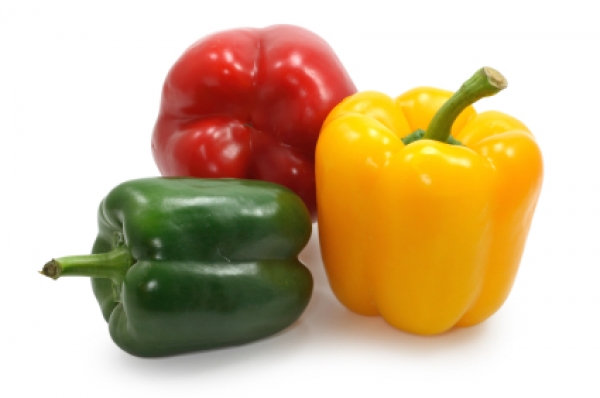 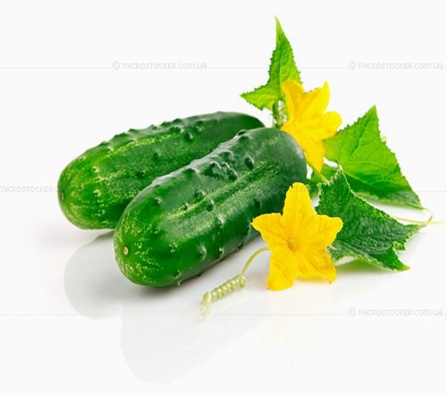 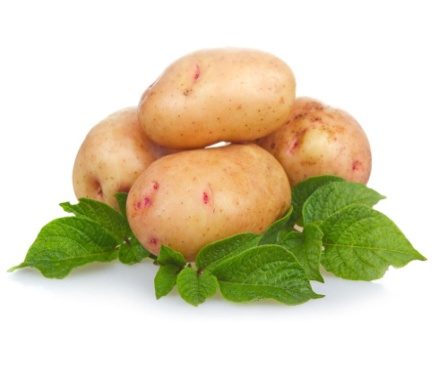 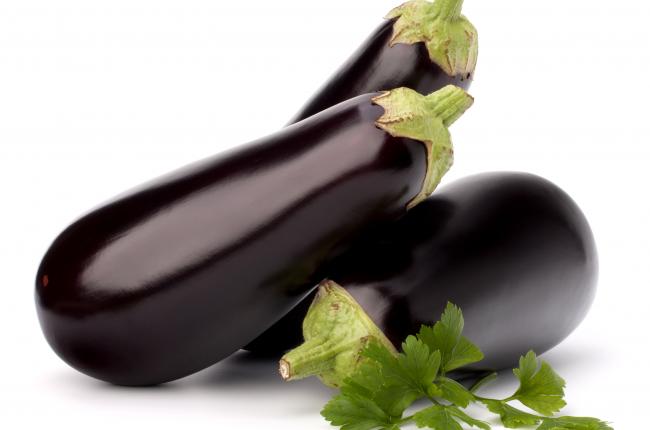 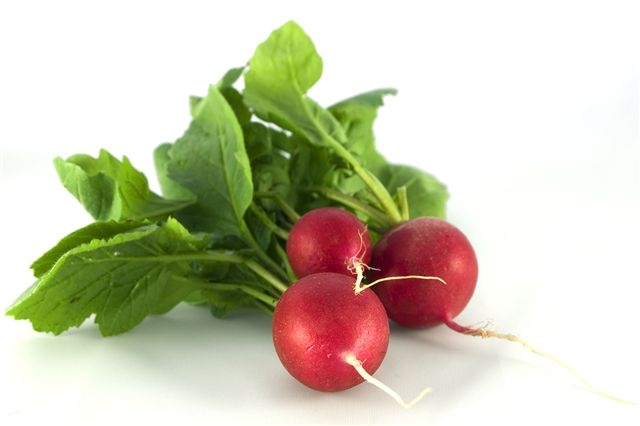 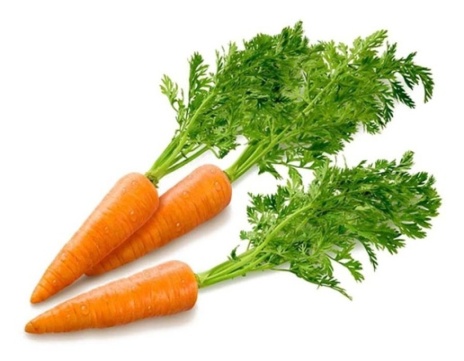 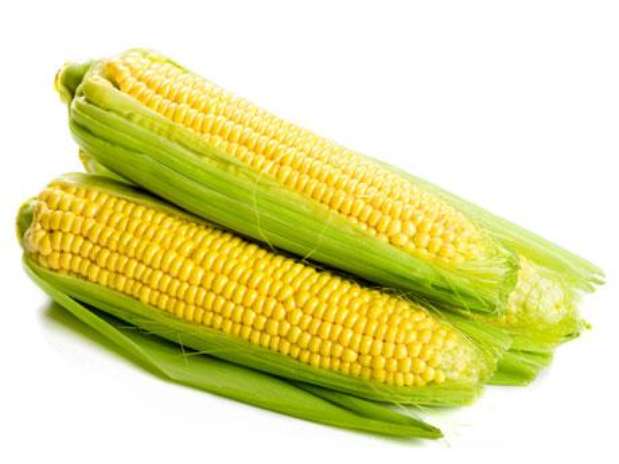 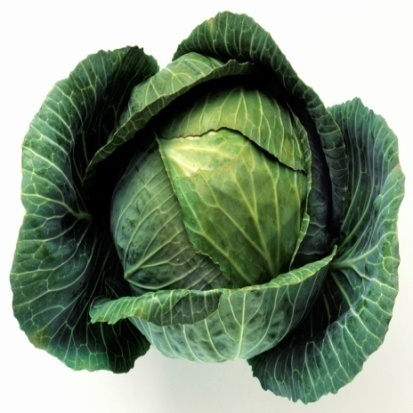 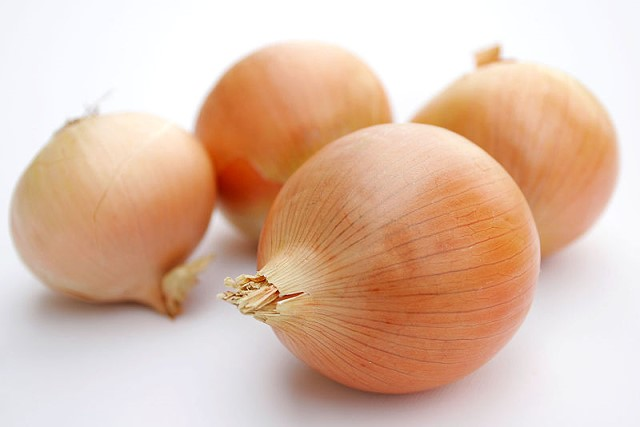 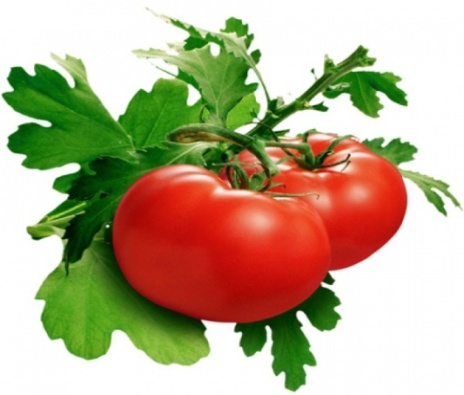 Интернет ресурсы:
- http://domovenok-as.ru/volshebnyi-korob/detskie-zgadki/

 - http://yandex.ru/images/